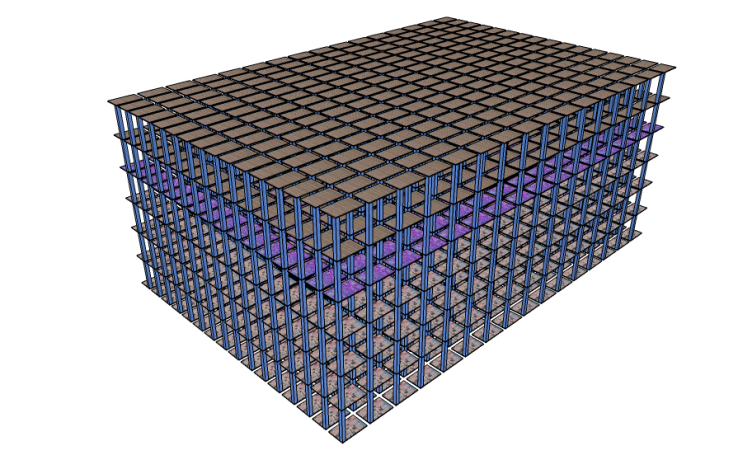 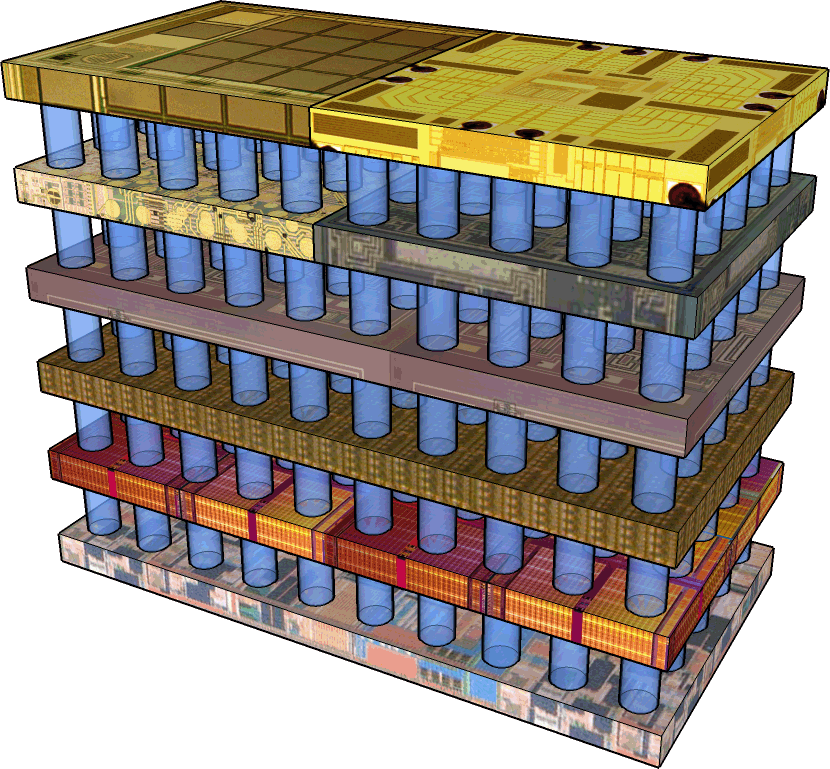 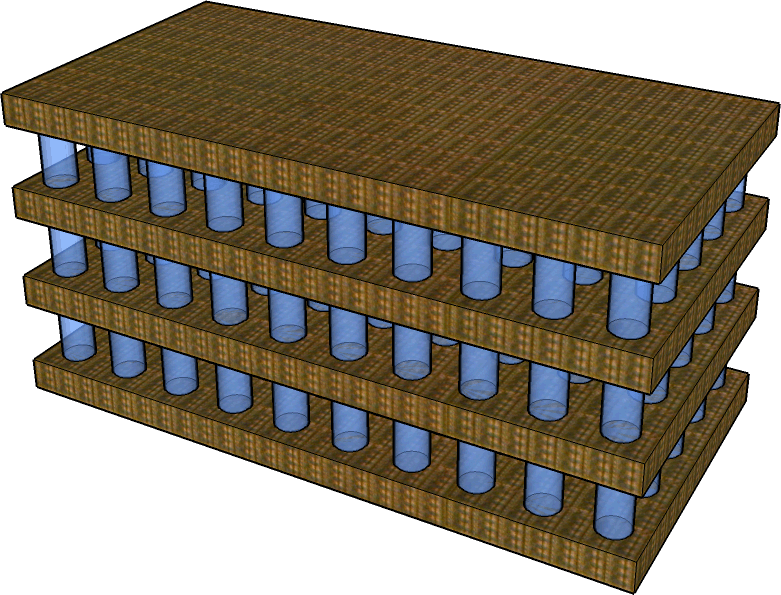 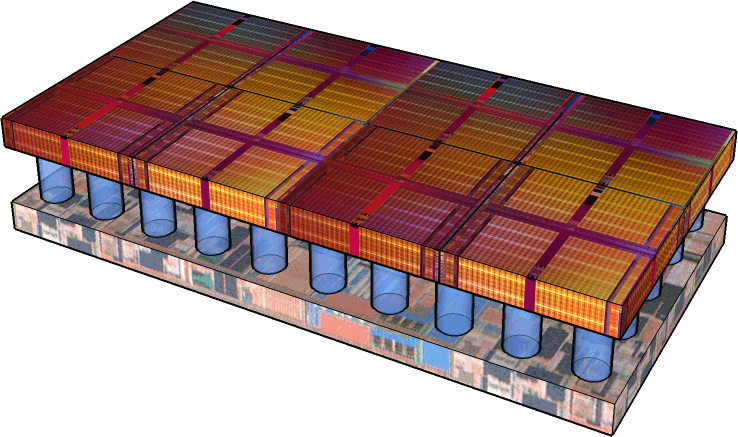 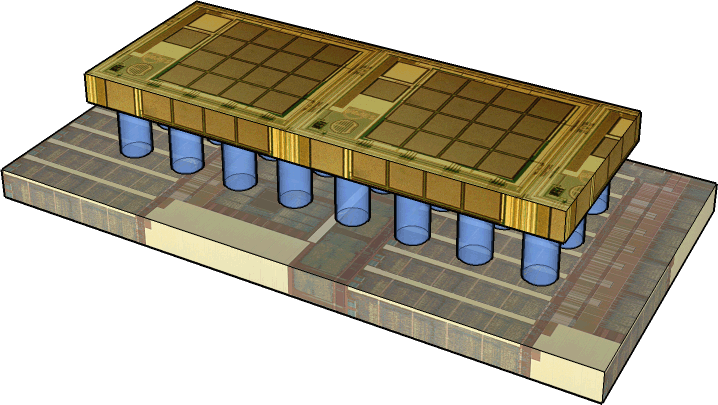 Heterogeneous Die Stacking of SRAM Row Cache and 3-D DRAM: An Empirical Design Evaluation
Dong Hyuk Woo
Nak Hee Seong
Hsien-Hsin S. Lee
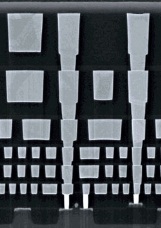 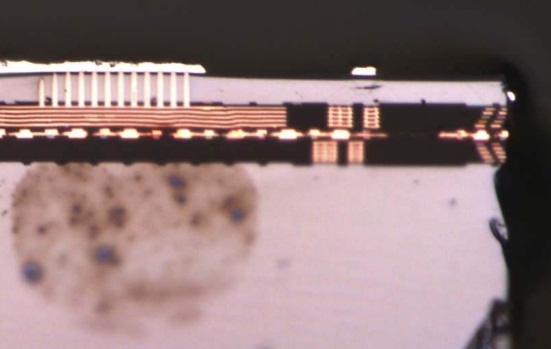 Electrical and Computer Engineering
Georgia Tech
Intel Labs
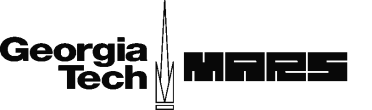 The 54th IEEE International Midwest Symposium on Circuits and Systems
Modern DRAM Design Challenges
Scaling challenge
Less capacity
Higher leakage
Increasing manufacturing cost
Energy efficiency pressure
Smart phone / tablet
Cloud / Exa-scale computing
Future Solutions
Heterogeneous stacking [Kawano et al., IEDM 2006]
Dedicating a logic layer for I/O circuit
Better performance, lower energy consumption
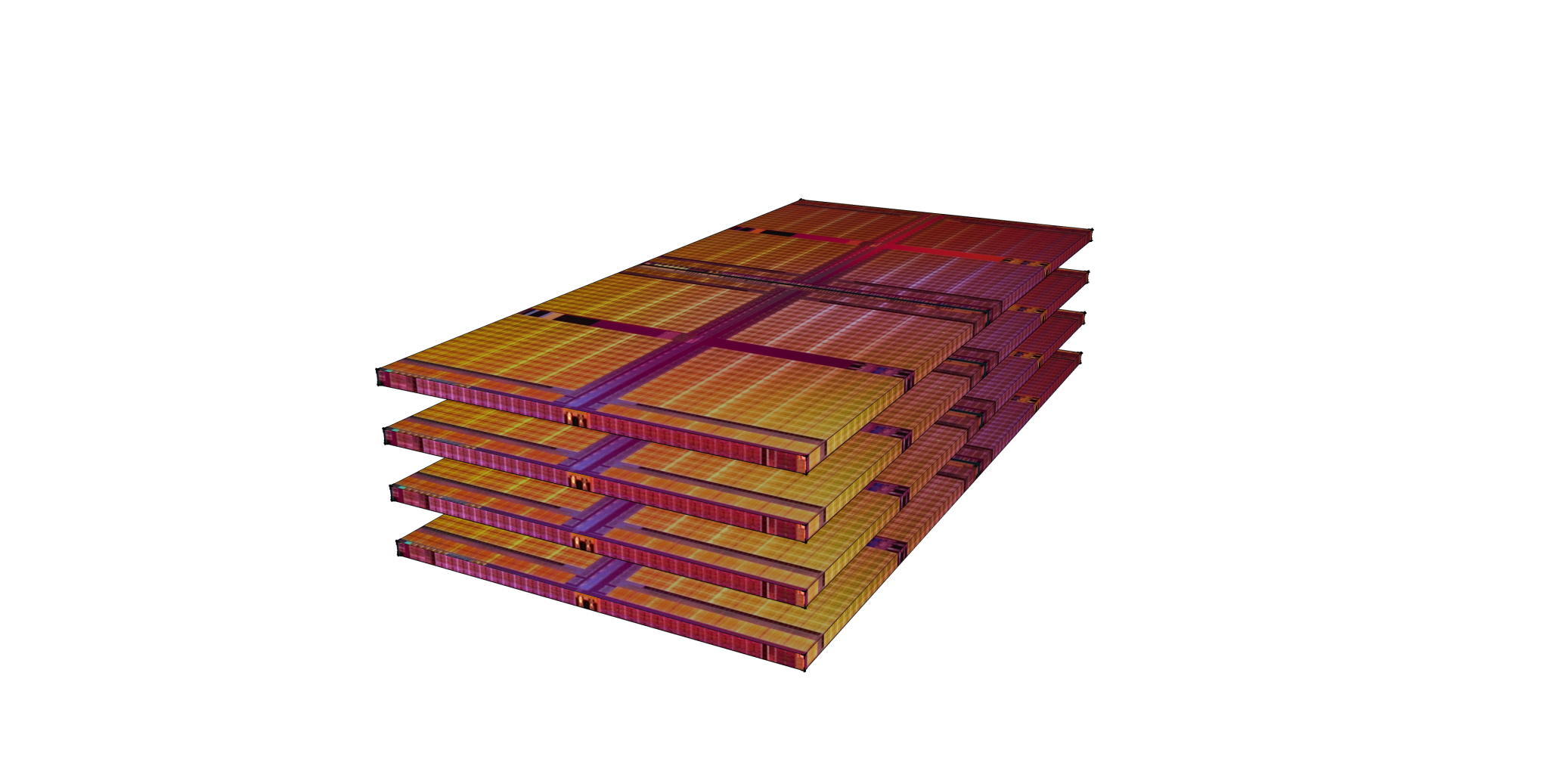 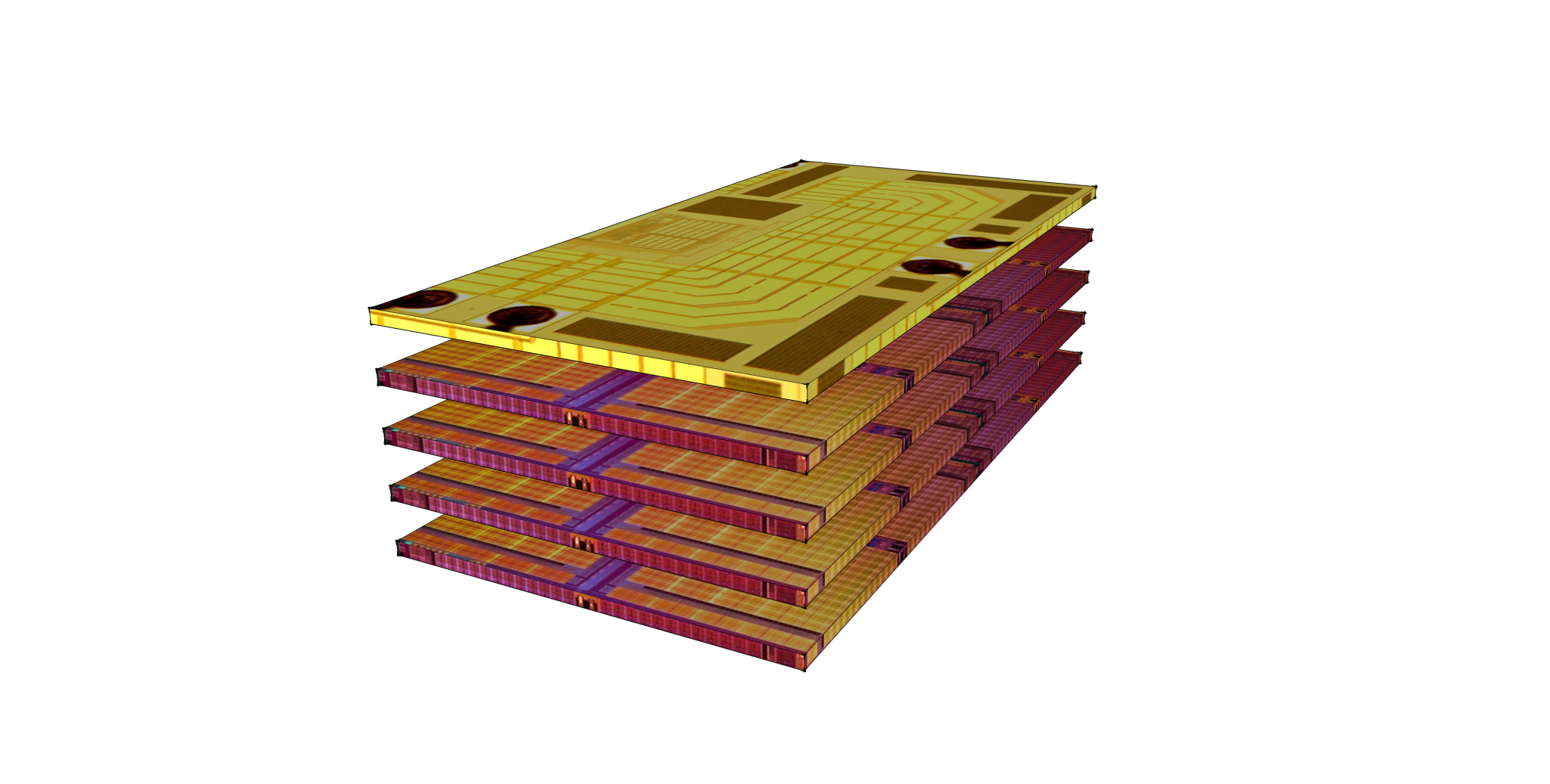 Homogeneous stacking [Kang et al., JSSC 2010]
Increasing density without scaling the device
New Opportunity for Processor Architects
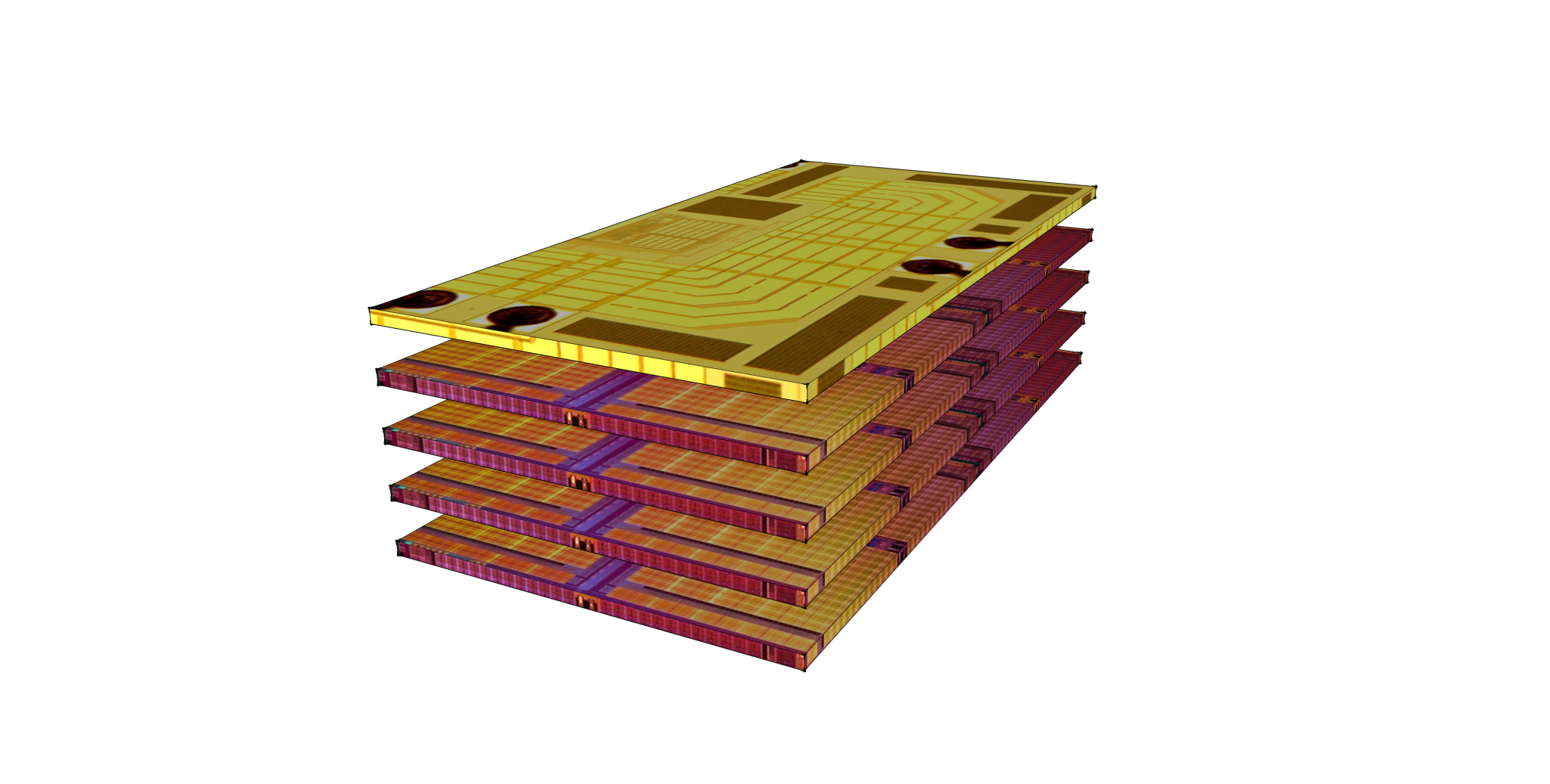 SPACE
AVAILABLE
(404) 894-9483
SRAM Row Cache?
Motivation
An Optimized 3D-Stacked Memory Architecture by Exploiting Excessive, High-Density TSV Bandwidthby D. H. Woo, N. H. Seong, D. L. Lewis and H.-H. S. Lee in IEEE International Symposium on High-Performance Computer Architecture (HPCA-16), 2010.
6
Row Buffer Conflicts in a Multi-core
Address Stream
0x0000 0000
Conventional 
3D DRAM
0x0000 0040
0x1000 0000
0x1000 0040
0x0000 0080
0x0000 00c0
Row Buffer
Hit rate ~ 50%
One entry / bank
3 row misses
3 row hits
One cache line
Eliminating Redundant Array Lookup
Address Stream
0x0000 0000
Heterogeneous
SRAM row cache
+ 3D DRAM
0x0000 0040
0x1000 0000
0x1000 0040
0x0000 0080
0x0000 00c0
Row cache Hits
2 row misses
4 cache hits
Row Cache
One row cache line
SRAM Row Cache Stacking
Large set-associative SRAM row cache
Eliminating redundant DRAM look-ups 
caused by conflict misses in row buffers
High bandwidth, low energy communication through TSVs
Conventional DRAM Bank Structure
2-D transfer is still energy hungry!
Large area overhead of TSV
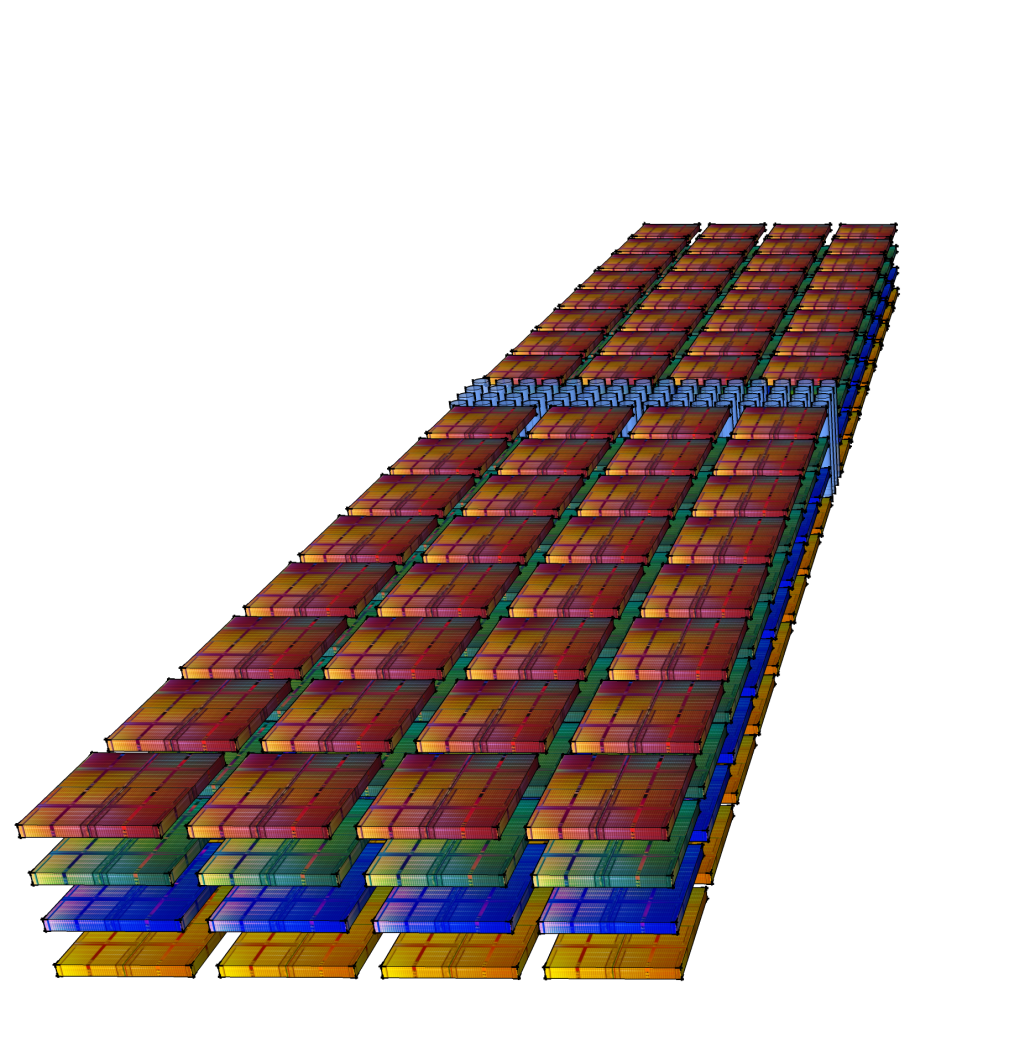 TSVs
One bank per die
Not drawn to scale
Folded, Scalable DRAM Bank Structure
Short transfer of large data (a row)
Long transfer of small data (a cache line)
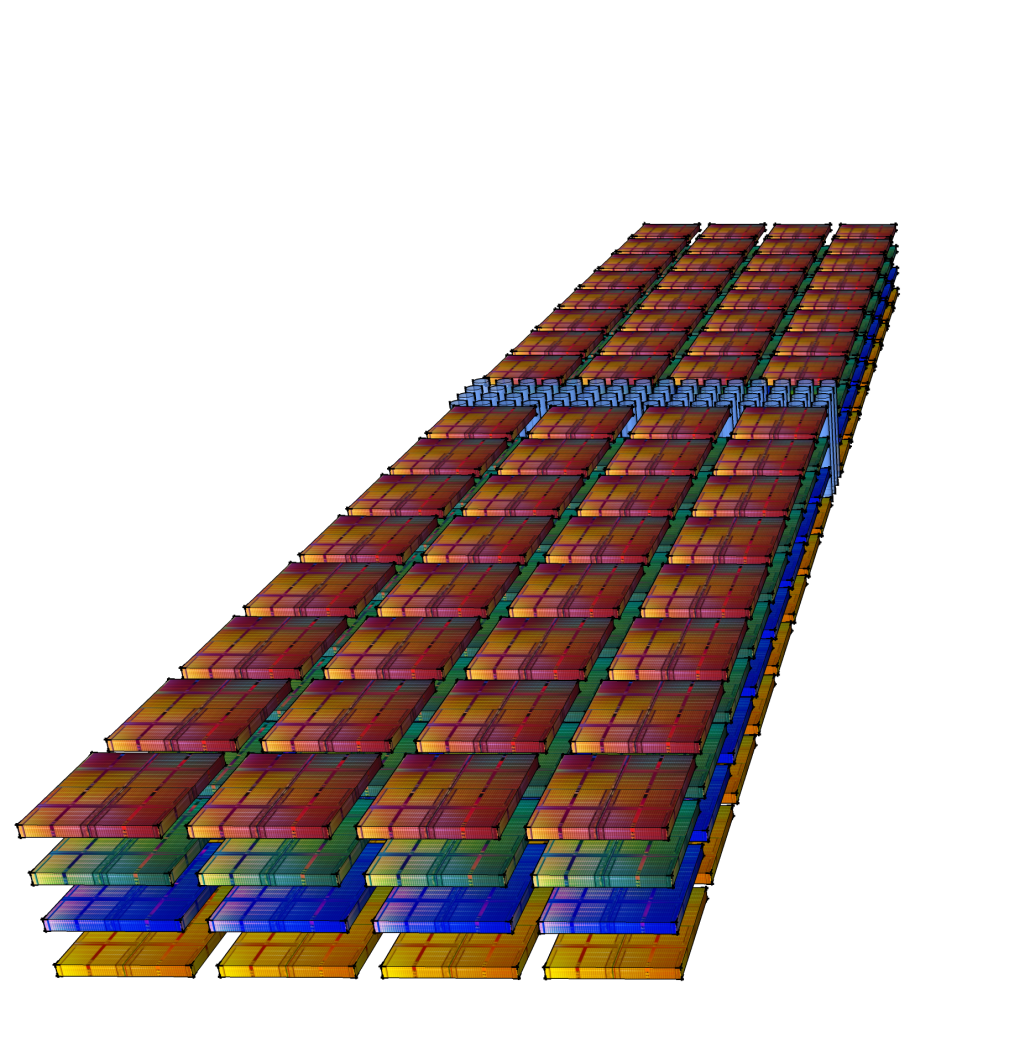 64x64TSVs
64x16TSVs
One half-row = 4Kb (64x64)
Final Design: SRAM Row Cache + 3-D DRAM
One SRAM cache bank per DRAM bank
Performance Results
Performance: Overall Speedup
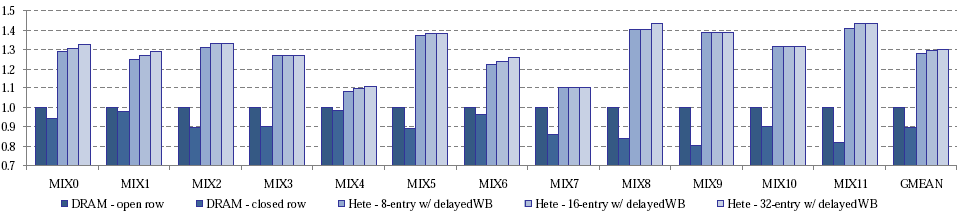 Performance: Row Hit Rate
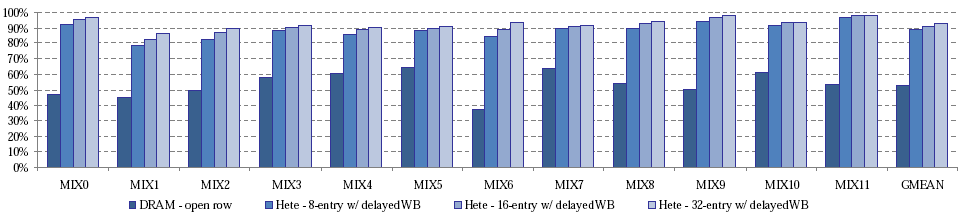 Energy Results
Energy: Relative DRAM Lookup Energy
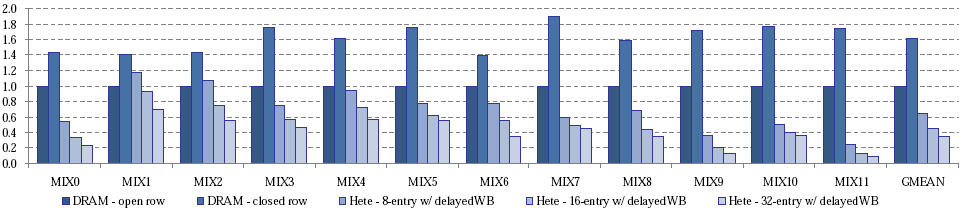 Energy Breakdown
Conclusion
That’s All, Folks!
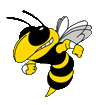 Georgia Tech
ECE MARS Lab
http://arch.ece.gatech.edu
BACKUP FOILS
Simulation Results